Деятельностный подход на уроках русского языка
Подготовила Костюченкова Е.Л.
( учитель русского языка и литературы)
«Единственный путь, ведущий к   знаниям, - это деятельность».
                                                                                                                   Б.Шоу
 «Скажи мне - и я забуду.
Покажи мне – и я  запомню.
Дай мне действовать самому – и я научусь.»
                      Китайская
                              мудрость
«Процесс учения - это процесс деятельности ученика, направленный на становление его сознания и его личности в целом, новые знания не даются в готовом виде. Вот что такое “деятельностный подход” в образовании!» (А.А.Леонтьев).
История вопроса
Концепцию «учения через деятельность» впервые предложил американский учёный Д. Дьюи. Им были определены основные принципы деятельностного подхода в обучении:
учёт интересов учащихся;
учение через обучение мысли и действию;
познание и знание как следствие преодоления трудностей;
свободная творческая работа и сотрудничество.
«Сведений науки не следует сообщать учащемуся готовыми, но его надо привести к тому, чтобы он сам их находил, сам ими овладевал. Такой метод обучения наилучший, самый трудный, самый редкий…» 
(А.Дистервег)
«…Очевидно, что знание, которое ребенок сам «открыл», наглядно для него доступно и сознательно им усвоено. Включение ребенока в деятельность.. активизирует его мышление, формирует у него готовность к саморазвитию»
(В.В.Давыдов)
Понятие деятельностного подхода.
Деятельностный подход в образовании – это совсем не совокупность образовательных технологий или методических приемов. Это своего рода философия образования, методологический базис. На первом месте стоит не накопление учащимися ЗУН в узкой предметной области, а становление личности, ее “самостроительство” в процессе деятельности ребенка в предметном мире.
Цель -воспитание личности ребенка как субъекта жизнедеятельности.
 Суть состоит в направлении «всех педагогических мер на организацию интенсивной, постоянно усложняющейся деятельности»
Принципы деятельностного подхода
Принцип деятельности                           Принцип целостности 
Принцип непрерывности 

Принцип минимакса                              Принцип вариативности
Принцип психологической комфортности 
 
Принцип творчества
Сущность деятельностного подхода.
«Я слышу – я забываю, я вижу – я запоминаю, я делаю – я усваиваю». 
Деятельностный подход означает, что в центре обучении находится личность, её мотивы, цели, потребности, а условием самореализации личности является деятельность. 
Обучать деятельности – это значит делать учение мотивированным, учить ребенка самостоятельно ставить перед собой цель и находить пути, в том числе средства, ее достижения (т.е. оптимально организовывать свою деятельность), помогать ребенку сформировать у себя умения контроля и самоконтроля, оценки и самооценки.
Роль учителя.
«Учитель должен быть рельсами, по которым свободно и самостоятельно движутся вагоны, получая от них только направление собственного движения».  
(Л.С..Выготский)
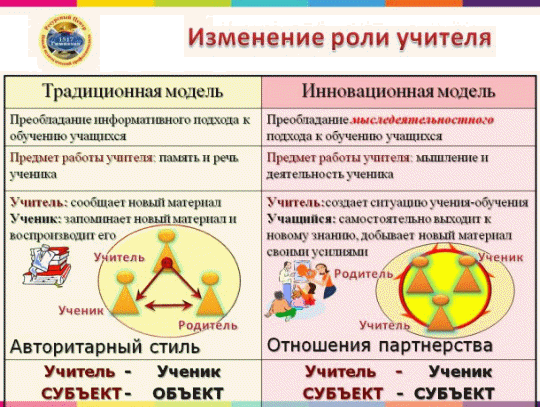 Требования к современному (деятельностному) уроку: 

самостоятельная работа учащихся на всех этапах урока;
учитель выступает в роли организатора, а не информатора;
обязательная рефлексия учащихся на уроке;
высокая степень речевой активности учащихся.
Структурные элементы урока

1. Мобилизующий этап (включение учащихся в активную интеллектуальную деятельность). 
2. Целеполагание (формирование учащимися целей урока по схеме: вспомнить – узнать – научиться). 
3. Момент осознания недостаточности имеющихся знаний. 
4. Коммуникация. 
5. Взаимопроверка и взаимоконтроль. 
6. Рефлексия.
Требования к заданиям на уроке
- Повышенный уровень сложности, проблемный и поисковый характер. 
- Задания должны предполагать необходимость комплексного применения знаний из нескольких разделов предмета.
Деятельность ученика
I. Мобилизующий этап. 
1. Выполняя предложенные учителем задания частично-поискового характера, определяет тему урока. 
2. Пользуясь опорной схемой, формулирует цели урока, создает установку на их реализацию. 
3. Актуализирует имеющиеся знания, применяя их в практической деятельности.
II. Этап овладения новыми знаниями. 
1. Формулирует новое правило на основе анализа предложенного учителем материала. 
2. Формулирует задания к упражнениям. 
3. Выполняет упражнения, комментируя и поясняя свои действия. 
III. Рефлексия 
1. Вспоминает ход урока. 
2. Анализирует свою деятельность или деятельность товарищей. 
3. Формулирует свои впечатления.
Пример заданий (мобилизующий этап)
Заполни четвёртую строчку, исключив из каждой строки лишнее слово: 
1) ноч…, проч…, глуш…; 
2) сплош…, стереч…, береч…; 
3) умываеш…ся, держиш…; настеж…; 
4) …, …, … . 
Запись на доске (или устно): 
Цель урока: 
познакомиться с … … … … 
и учиться … … … .
Этап овладения новыми знаниями
1) сплошь, прочь, настежь: 
2) уж, замуж, невтерпёж (исключ.) 
Познакомьтесь с записью. 
Сформулируйте правило написания мягкого знака после шипящих на конце наречий.
Закрепление изученного
Упражнение. 
Прочитайте фразеологизмы под цифрами и в справке. Сформулируйте задания к упражнению. 
1) Кидает в жар 4) сжигать мост 
2) Отлегло от сердца 5) что правда, то правда 
3) Как две капли воды 6) кругом и всюду 
Справка: точ…(в)точ…, бросает в дрож…, сплош… и рядом, жеч… корабли, ничего не скажеш…, гора с плеч…
Рефлексия
I. 1. Сумели Вы решить поставленную перед собой задачу? 
2. Что Вам в этом помогло? 
3. Какие трудности возникли? 
II. 1. Над чем работали? 
 2. Что нового узнали? 
3. Что получилось? Что не получилось? 
4. Над чем нужно работать? 
III. 1. В чём самореализовался во время урока? 
2. Что нового открыл в себе, для себя? 
3. Воспользовался ли своим умением быть коммуникабельным? 
4. Получилось ли достичь наибольшего из возможного 
(предложенного)?
Требования к учителю
1. Учитель чётко и точно формулирует задания. 
2. Не даёт новые знания ученикам в 
готовом виде. 
3. Не повторяет задание два раза. 
4. Не комментирует ответы учеников и не исправляет их, предлагая это сделать самим учащимся. 
5. Не повторяет то, что уже сказали ученики. 
6. Предугадывает затруднения учеников и меняет по ходу урока задание, если дети не смогли его выполнить с первого раза. 
7. Подбирает комплексные задания, в которых предложенная языковая единица рассматривается с нескольких сторон.
Учить детей сегодня трудно,
И раньше было нелегко.
Век XXI – век открытий,
Век инноваций, новизны,
Но  от учителя зависит,
Какими дети быть должны.
Желаю вам, чтоб дети  в классе
Светились от улыбок и любви,
Здоровья вам и творческих успехов
В век инноваций, новизны!
Спасибо за внимание!